RBCs
shape : biconcave 
7.5 micron 
depressed in center
subplasmalemmal cytoskeleton  ( actin, spectrin & ankyrin) responsible for the flexibility of RBCs.
to adapt its function :
 * subplasmalemmal cytoskeleton -- to 
enter a small vessel ( smaller than 
7.5 micron)

*biconcave shape -- to increase
 the surface area 

*no organelles -- O2 and Co2 exchange
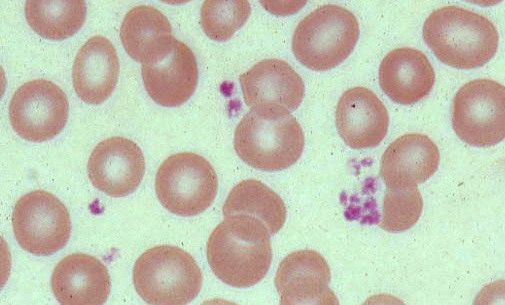 platelet -- (2-3) micron 
biconvex 
Granulomere in center 
Hyalomere in periphery
RBCs paler in center and
 darker in peripheral 
(the Hb concentrated in peripheral)
Platelet
EM of Platelet
-10-15 microtubules 
-Actin & myosin 
-Canalicular system
Hyalomere
Granulomere
few mitochondria & ribosomes
-Alpha (α)granules
-Delta granules: 
-Lambda(λ) granules
Neutrophils = polymorphonuclear leucocytes = Microphage = pus cell
1st line of defense
barr body Condensed  inactive X- Chromosome in females
multilobulated
(10-12 micron )
have specific (Rice grain ) and non-specific granule
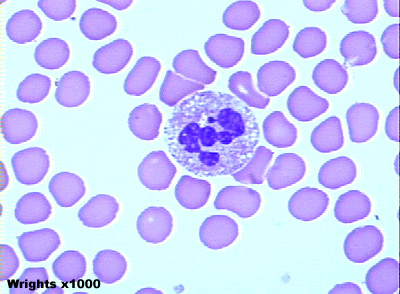 Barr body
Basophils (Mast cell of the blood) 
-bilobulated s- shape nucleus 
 -specific granules stain red with
 toluidine blue = (Metachromasia ).
- contain heparin and
histamine
Eosinophils
-shape : rounded
-bilobulated C- shape nucleus 
-Specific granules (large acidophilic ) with crystalloid dense core
Eosinophils
Basophils
lymphocyte
- (9-12 microns )
-According to the sizes:
large , Medium-sized and 
Small lymphocytes (most common one )
 - Large nucleus, thin cytoplasmic rim
- NO specific granule
-20 microns ( the largest one ) 
-Nucleus : eccentric Kidney- shaped (Indented )
-Abundant Cytoplasm
- non-specific granule only
Monocyte
Specific granules with crystalloid dense core
multilobulated
and very small specific granule (Rice grain)
Eosinophils
Neutrophils
by Hyalomere we can distinguish 
between platelets and basophils
large granule
Platelets
Basophils
Bone marrow
rich in blood cell
Red  bone marrow
Yellow bone marrow
Prenatal hematopoiesis
2- Fetal Liver& spleen ,L.N Hemopoiesis: From 8 - 28 wks; 
*Liver and spleen are colonized by definitive hematopoietic stem cells.
*Erythrocytes still have nuclei, leukocytes begin to appear. All blood cell types (except T cells) can differentiate in the fetal liver & spleen.
**extra-medullary hematopoiesis
3- Prenatal Myeloid phase:  Bone marrow is colonized late in embryogenesis (after 22 weeks) by definitive hematopoietic stem cells derived from the fetal liver &spleen.
All blood cell types (except T cells) can differentiate in the bone marrow.
1- Yolk Sac Hematopoiesis
 (blood islands) 2-8 weeks:
In the yolk sac, mesenchymal cells differentiate to clusters of hemangioblast cells. Mesoblastic phase 
1-Peripheral hemangioblasts further differentiate into endothelial cells &
2-Central hemangioblasts give rise to nucleated  red blood cells ,no leukocytes are formed in this phase. 
 This is the first “blood vessel” like structure in the embryo.
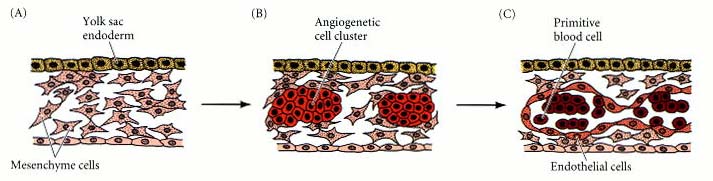 Erythropoiesis
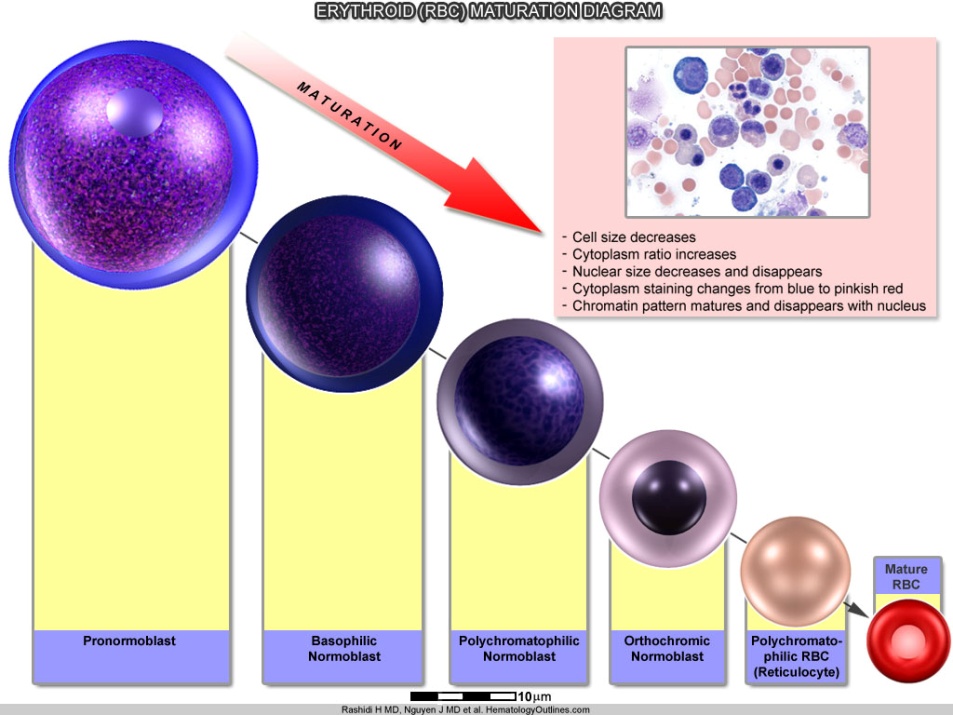 THROMBOPOIESIS
Megakaryocyte
Lobulated nucleus +numerous cytoplasmic granules (Alpha, Delta, Lambda ) 
Membranous demarcation lines around the granules  ▼▼
Lines of cleavage.
Granulopoiesis
1-UMC
2-Pluripotential hemopoietic 
stem cells (hemocytoblasts)
3-Restricted granulocyte progenitor,
that are called 
(Colony-forming unit granulocytes (CFU-G))
4-Myeloblast
5-Promyelocyte :(nonspecific granules)
6-Myelocyte :
(specific granules N,E,B…..? )
7-Metamyelocyte: 
(specific granules N, E,B 
+indentation of nucleus)
8-Band cell
Smaller cells ,curved band 
nuclei ,cannot divide. May be 
present in peripheral blood.
9-Mature cells: (Neutrophils ,Eosinophils
Basophils )
Takes about 10-11 days
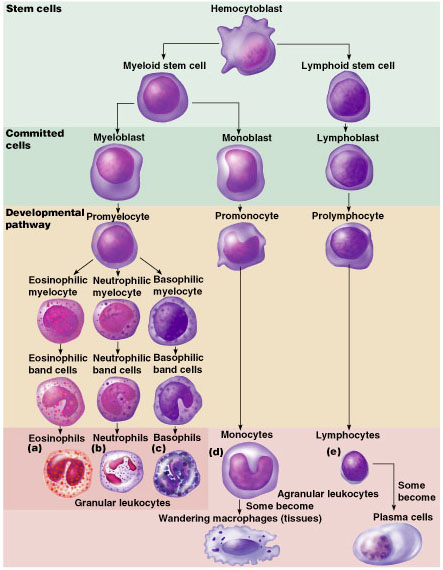 Thymus gland
A-Stroma
B-Parenchyma
Capsule
Trabeculae separate it into lobes & incomplete lobules 
NO reticular F
1- Cortex contain densely packed T-cells + macrophages + ERCs 
2- Medulla 
Few mature T-cells + few macrophages + numerous ERCs
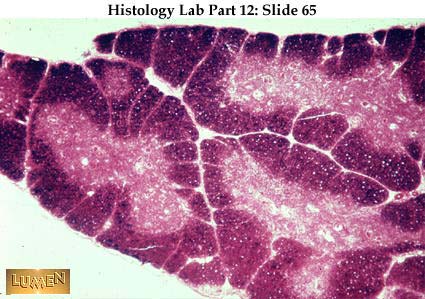 Hassall's corpuscles
-concentric layer with degenerated center & often calcified 
-No known function
-diagnostic structure of the thymus gland 
- Located in the medulla
Blood thymic barrier It is a barrier between T cells and the lumen of the cortical vessels.
Continuous endothelium with tight junction
Thick basal lamina
Pericyte
perivascular space with macrophages
basal lamina of  Epithelial reticular cell Epithelial reticular cells with tight junction
Secondary nodules
Capsule of the LN
No central artery so its not a lymphatic nodule of spleen
Germinal center, contains :
Lymphoblast / macrophage / plasma cells
The lymphatic nodules & medullary cords contain :
B-lymphocytes // plasma cells // macrophages
LN
CT capsule
trabeculae
Outer cortex with lymphatic nodules
Deep cortex(paracortical area) with T-lymphocytes
Medullary cords around the lymphatic sinus
Lymphatic circulation
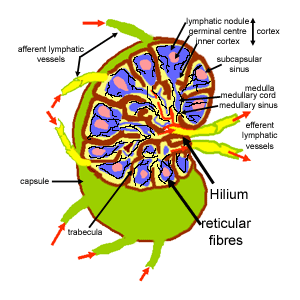 Subcapsula lymphatic
Afferent lymphatic
Cortical sinus
Medullary sinus
Efferent lymphatic
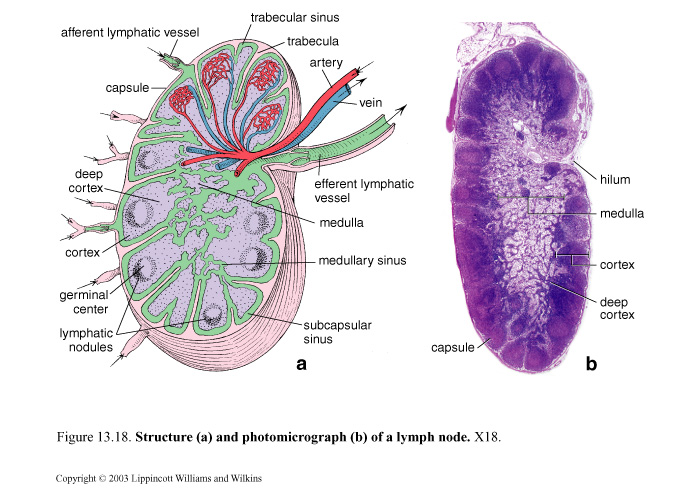 Spleen
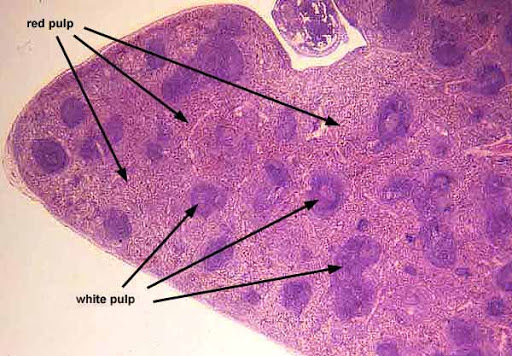 No cortex or medulla
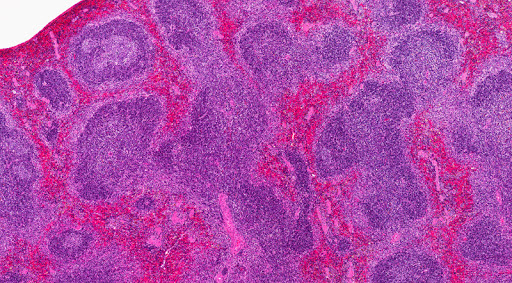 Between the red & white pulp is the marginal zone 
Which contain : Ag-presenting cells & macrophages
LN
White pulp
Peripheral zone
Periarterial lymphatic sheath of T-lymphocytes
Mantle zone
Nodule with central ar.
Red pulp
Blood vessels & blood sinusoids
The tonsils are surrounded by incomplete capsule 
There are solitary nodule & MALT 
MALT is present in : 
- Lumen of appendix       - ileum      - tonsils
Palatine tonsil
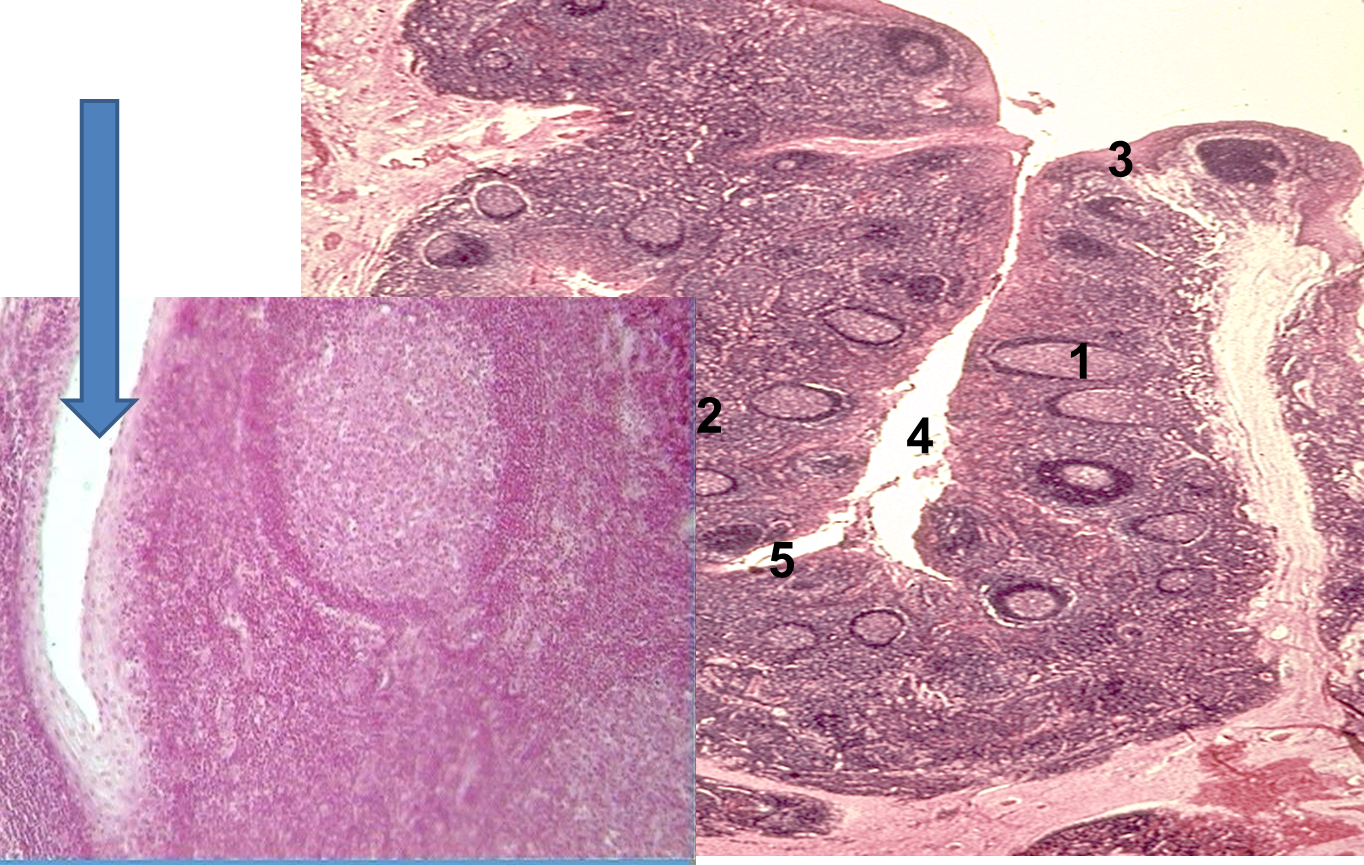 Anteromedially covered with epithelial of the mouth cavity 

Posterolateral covered by CT capsule
Palatine Tonsil (H&E)
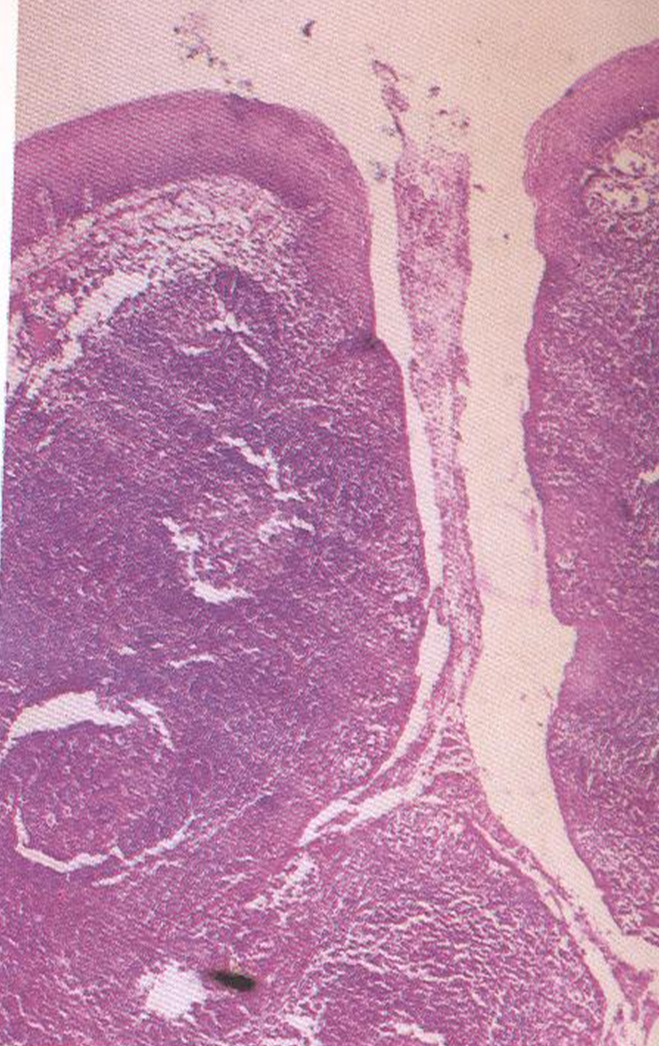 15 – 20 crypts
Anteromedially covered with NKSSE